第1章信息技术与计算机文化
1.1  信息与信息技术
1.1.1信息与数据
1.1.2 信息技术
1.1.3 信息社会
1.1.4 “计算机文化”的内涵
1. 文化的定义
2. 文化具有的基本属性
（1）广泛性。既涉及全社会的每一个人、每一个家庭，又涉及全社会的每一个行业和每一个应用领域。
（2）传递性。这种事物应当具有传递信息和交流思想的功能。
（3）教育性。这种事物应能成为存储知识和获取知识的手段。
（4）深刻性。这种事物的普及应用给社会带来的影响极为深刻，即不是带来社会某一方面而是给整个社会带来全面、深刻的根本性变革。
3. “计算机文化”
1.2  计算思维基础
1.2.1   计算科学
1. 科学
2. 计算
3. 计算科学
4. 易混淆的概念
（1）计算学科。
（2）计算机科学。
（3）计算机学科。
1.2  计算思维基础
1.2.2  计算思维
1. 思维
（1）概括性。
（2）间接性。
（3）思维是对经验的改组。
1.2.2  计算思维
2. 科学思维
（1）理论思维又称为逻辑思维，是指通过抽象概括，建立描述事物本质的概念，应用科学的方法探寻概念之间联系的一种思维方法。它以推理和演绎为特征，代表学科为数学。与数学类似，定义是理论思维的灵魂，定理和证明是其精髓，公理化方法是其理论思维方法。理论思维支撑着所有的学科领域。
（2）实验思维又称为实证思维，是指通过观察和实验获取自然规律法则的一种思维方法。它以观察和总结自然规律为特征，代表学科为物理。其先驱首推意大利著名的科学家伽利略，他开创了以实验为基础的具有严密逻辑理论体系的近代科学。实验思维与理论思维的不同之处在于它往往需要借助某种特定的设备来获取数据以便进行分析。
（3）计算思维又称为构造思维，是指从具体的算法设计规范入手，通过算法过程的构造与实施来解决给定问题的一种思维方法。它以设计和构造为特征，代表学科为计算机科学。计算思维就是思维过程或功能的计算模拟方法论，其研究目的是提供适当的方法，使人们能借助计算机逐步达到人工智能的较高目标。
1.2.2  计算思维
3. 计算思维的概念
（1）求解问题中的计算思维。利用计算手段求解问题的过程是：首先，把实际的应用问题转化为数学问题；其次，建立模型、设计算法；第三，编程实现；最后，在实际的计算机中运行并求解。前两步是计算思维中的抽象，后两步是计算思维中的自动化。
（2）设计系统中的计算思维。任何自然系统和社会系统都可视为一个动态演化系统，当动态演化系统抽象为离散符号系统后，就可以采用形式化的规范描述，建立模型、设计算法和开发软件来揭示演化的规律，实时控制系统的演化并自动执行。
（3）理解人类行为中的计算思维。王飞跃认为：计算思维是基于可计算的手段，以定量化的方式进行的思维过程。计算思维就是能满足信息时代新的社会动力学和人类动力学要求的思维。在人类的物理世界、精神世界和人工世界这三个世界中，计算思维是建设人工世界所需要的主要思维方式。利用计算手段来研究人类的行为，即通过各种信息技术手段，设计、实施和评估人与环境之间的交互。
1.2.2  计算思维
4. 计算思维的特征
（1）是概念化，不是程序化。
（2）是根本的，不是刻板的技能。
（3）是人的，不是计算机的思维。
（4）是数学和工程思维的互补与融合。
（5）是思想，不是人造物。
（6）是面向所有的人、所有的地方。
5. 计算思维的本质
1.2.3  计算思维的应用领域
1. 计算生物学
2. 计算神经科学
3. 计算化学
4. 计算物理学
5. 计算经济学
6. 计算机艺术
7. 其他领域
1.3  计算机技术概述
1.3.1 计算机的起源与发展
1. 计算机的起源
2. 计算机的发展
（1）第一代（1946～1958年），电子管计算机，也叫真空管计算机，其主要逻辑元件是电子管，运算速度仅为每秒几千次，内存容量仅几千字节。
（2）第二代（1958～1964年），晶体管计算机，其主要逻辑元件是晶体管，运算速度可达每秒几十万次，内存容量增至几十万字节。
（3）第三代（1964～1971年），集成电路计算机，其主要逻辑元件是中小规模集成电路，运算速度达每秒几十万次到几百万次。
（4）第四代（1971年～现在），超大规模集成电路计算机，其主要逻辑元件是大规模或超大规模集成电路，运算速度达到每秒上亿次，甚至上千万亿次的数量级。
（5）新一代计算机。
1.3.2 计算机的特点及分类
1. 计算机的特点
（1）运算速度快。
（2）计算精度高。
（3）存储容量大。
（4）具有逻辑判断能力。
（5）工作自动化。
（6）通用性强。
1.3.2 计算机的特点及分类
2. 计算机的分类
（1）根据处理的对象划分。
 模拟计算机：模拟计算机是根据相似原理，用一种连续变化的模拟量作为被运算的对象的计算机。其内部使用电信号模拟自然界的实际信号，处理问题的精度差；所有的处理过程均需模拟电路来实现，电路结构复杂，抗外界干扰能力极差，目前只用于专用仿真设备、教学与训练工具等方面。
 数字计算机：数字计算机内部处理的是一种称为符号信号或数字信号的电信号。这种电信号是“离散”的，在相邻的两个符号之间不存在第三种符号。由于这种处理信号的差异，使得它的组成结构和性能优于模拟计算机，是当今世界电子计算机行业中的主流。
 混合计算机：混合计算机是把模拟计算机与数字计算机联合在一起应用于系统仿真的计算机系统。混合计算机同时具有数字计算机和模拟计算机的特点，具有很强的实时仿真能力，主要应用于航空航天、导弹系统等实时性的复杂大系统中。
2.计算机的分类
（2）根据计算机的用途划分。
 通用计算机
 专用计算机
2.计算机的分类
（3）根据计算机的规模划分。
 巨型机
 大型机
 小型机
 微型机
 工作站
1.3.3 计算机的应用
1. 科学计算
2. 信息管理
3. 过程控制
4. 计算机辅助系统
5. 人工智能
6. 计算机网络与通信
7. 多媒体技术应用系统
8. 嵌入式系统
1.3.4  计算机的发展趋势
1. 巨型化
2. 微型化
3. 网络化
4. 智能化
1.4 计算机中信息的表示
1.4.1 信息表示
1.4.2 数制及其转换
1. 常用的进位计数制
（1）十进制（Decimal System）。
（2）二进制（Binary System）。
（3）八进制（Octal System）。
（4）十六进制（ Hexadecimal System）。
1.4.2  数制及其转换
2. 数制的转换
（1）二进制、八进制、十六进制数转化为十进制数。
（2）十进制数转化为二进制数。
（3）二进制数与八进制数的相互转换。
（4）二进制数与十六进制数的相互转换。
1.4.2  数制及其转换
3. 二进制的运算规则
（1）算术运算规则。
加法规则：0＋0＝0；0＋1＝1；1＋0＝1；1＋1＝10 （向高位有进位）。
减法规则：0－0＝0；10－1＝1 （向高位借位）；1－0＝1；1－1＝0。
乘法规则：0×0＝0；0×1＝0；1×0＝0；1×1＝1。
除法规则：0/1＝0；1/1＝1。
1.4.2  数制及其转换
（2）逻辑运算规则。
逻辑与运算（AND）
逻辑或运算（OR）
逻辑非运算（NOT）
逻辑异或运算（XOR）
1.4.3 信息的编码
1. 计算机中数据的单位
（1）位（bit）。
（2）字节（Byte）。 
（3）字（Word） 。
2. 数值的表示
3. 文字信息的表示
（1）字符编码。
（2）汉字编码。
① 汉字交换码。
② 汉字机内码。
③ 汉字字形码。
④ 汉字输入码。
1.5 计算机系统
1.5.1 计算机工作原理
1. 指令
2.“存储程序”工作原理
3. 计算机的工作过程
（1）取指令：即按照指令计数器中的地址，从内存储器中取出指令，并送到指令寄存器中。
（2）分析指令：即对指令寄存器中存放的指令进行分析，确定执行什么操作，并由地址码确定操作数的地址。
（3）执行指令：即根据分析的结果，由控制器发出完成该操作所需要的一系列控制信息，去完成该指令所要求的操作。
（4）上述步骤完成后，指令计数器加1，为执行下一条指令做好准备。
1.5.2 计算机硬件系统
1. 输入设备
2. 运算器
3. 控制器
4. 存储器
（1）内存。
 只读存储器（ROM）。 
 随机存储器（RAM）。                                                                                  硬件系统五大组成部分框图
 高速缓存（Cache） 。
（2）外存。
5. 输出设备
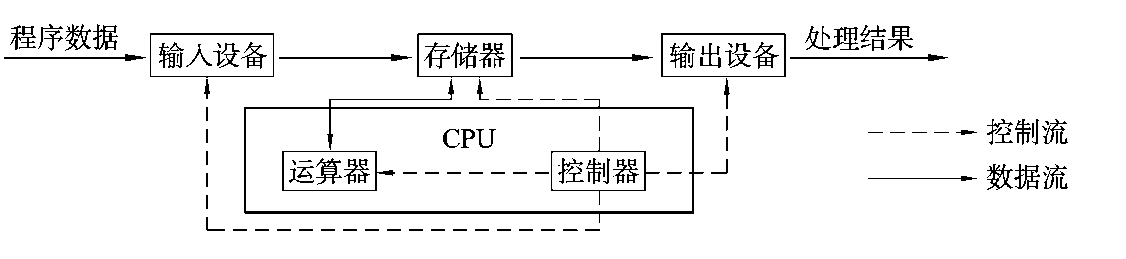 1.5.3  计算机软件系统
1. 计算机软件基础
（1）系统软件。
 操作系统。
 语言处理程序 。
 系统支撑和服务软件 。
数据库管理系统。
（2）应用软件。
1.5.3  计算机软件系统
2. 程序设计语言
（1）机器语言。 
（2）汇编语言。
（3）高级语言。 
 解释型。
 编译型。
1.6 微型计算机系统
1.6.1  微型计算机分类
1. 单片机
将微处理器（CPU）、一定容量的存储器以及I/O接口电路等集成在一个芯片上，就构成了单片机，也就是说，单片机是具有计算机功能的集成电路芯片。
2. 单板机
将微处理器、存储器和I/O接口电路安装在一块印刷电路板上，就成为单板机。一般在这块板上还有简易键盘、液晶或数码管显示器，以及外存储器接口等，只要再外加上电源便可直接使用。
3. PC（Personal Computer，个人计算机） 
个人计算机是指一种大小、价格和性能适用于个人使用的多用途计算机。台式机、笔记本电脑、平板电脑以及超级本等都属于个人计算机。
1.6.2 微机的主要性能指标
1. 主频
2. 字长
3. 内核数
4. 内存容量
5. 运算速度
1.6.3 常见微型计算机的硬件设备
1. 微处理器
2. 存储器
（1）内存。
（2）外存。
① 硬盘：硬盘是微机上最重要的外存储器，硬盘分固态硬盘、机械硬盘、混合硬盘三种。
② 闪存：目前，一种用闪存（Flash Memory）作为存储介质的半导体集成电路制成的电子盘已成为主流的可移动外存。电子盘又称U盘（也称优盘），可反复存取数据，不需要另外的硬件驱动设备，使用时只要插入计算机的USB插口即可。
1.6.3 常见微型计算机的硬件设备
3. 微机常见总线标准
（1）PCI总线。  （2）AGP总线。
（3）USB 总线。  （4）PCI-Express总线。
4. 主板
5. 输入设备
（1）键盘和鼠标。（2）数码相机。
6. 输出设备
（1）显示系统。
（2）打印机。
① 点阵打印机。② 喷墨打印机。 ③ 激光打印机。 
（3）声音系统。